CSCE 590April 16, 2020
Marketing and Selling Your Products
Product Pricing
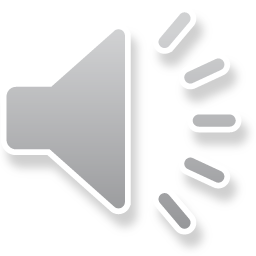 Additional lecture materials

Kevin Hale - Startup Pricing 101, https://cse.sc.edu/files/CIScurriculumFall2016.pdf
Pricing - Stanford Strategic Marketing of High Tech and Clean Tech, https://www.youtube.com/watch?v=ab3ezrDPcaQ
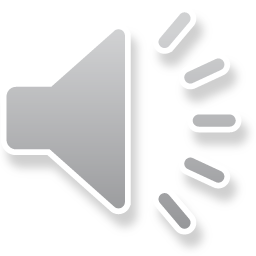 Recap:  Marketing Mix
Product mix
Price mix  $
Placement mix
Promotion mix
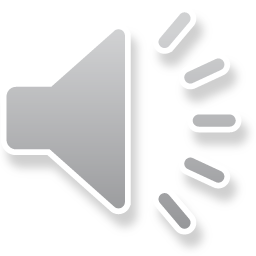 Product Pricing
Art and Science

Know your customers
Know your product
Know your market
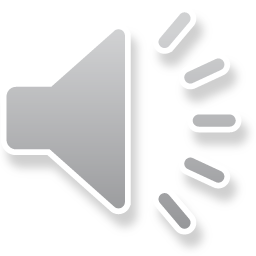 Cost and Value
Perceived value
Influences sale
Price
Cost
$
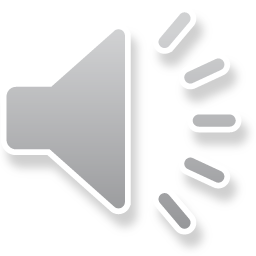 Know your custumer: Target Market Selection
Market segment criteria:
Demographic 
Geographic
Psychological 
Benefits 
Volume of use
Controllable marketing elements
Market segment must be:
Sufficient size
Able to be reached cost effectively
Satisfied
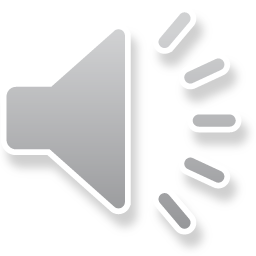 Expanding the market size
Horizontal assortment
Multiple product at similar price point
E.g., mobile phones in different colors
Vertical assortment
Multiple versions at multiple price points
Good, better, best
Caution:  too much freedom may be counterproductive!
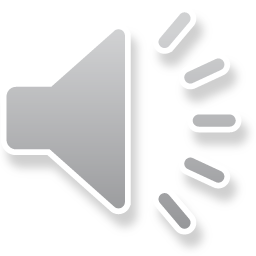 Price/Customer
How much customers are willing to pay?
Perceived value
Price – proxy for quality
Cognitive decision making
Rational
Intuitive – difficult but rewarding!
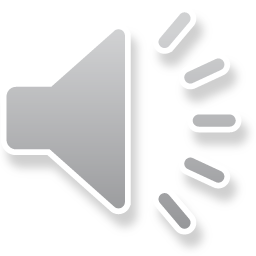 Pinch point
Emotional decision making for key features 
What goes on the customer’s mind?
Heavy users of the feature – monitoring
Vertical assortment can be promising but need to be supported in the future!
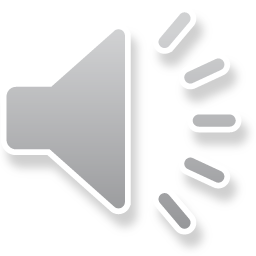 Decoy Pricing
Case study 1: Economist magazine
Online only version: $59
Print only version: $125
Print and online: $125 
84% of customers chose print&online option
 Case study 2: Economist magazine
Online only version: $59
Print and online: $125 
68 % of customers chose online only option
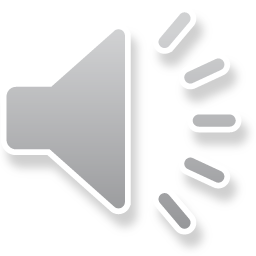 Know your product – Price/Cost
What is the value for the customer?
Anchors
Substitutes
Complements
Cost of product from the ground up
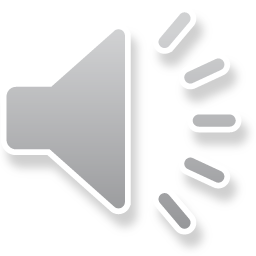 Know your marker: Price/competition
Biggest Force on your Price Strategy
Level of freedom
Substitution
Competitions 
Changing cost – aim for middle ground
Changing market
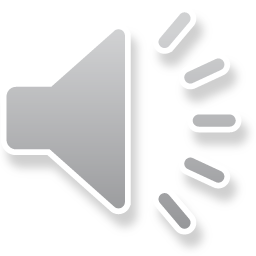 Pricing mistakes
Pricing too low
Neglecting direct sales
Underestimating the cost of the product – value chain analysis
Not adjusting the price as market changes
Lack of customer support
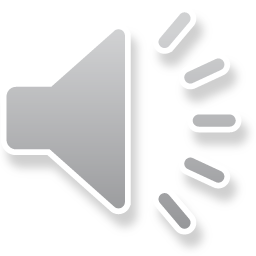 Underpricing
Early stage startup 
Beat competition
Wrong cost estimate
Lack of experience, courage, and conviction
Drawbacks of underpricing
Lowers earning  investment of the business
Lower consumers’ perception on quality
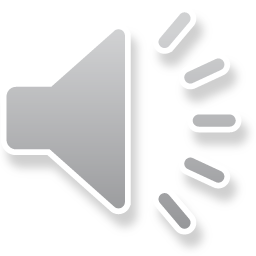 Overpricing
Better than underpricing
Illustrates confidence in product/service
Signals quality
Find other than price to overcome competition!

Special cases:
Original customers
Friends/family
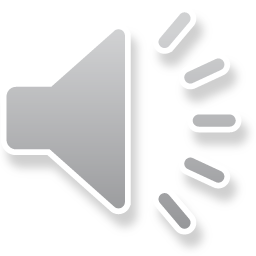 Pricing HypothesisSource: Sequoia Guide for Pricing, https://www.dropbox.com/s/c943j7h3hkgdi68/Pricing-Worksheet.pdf
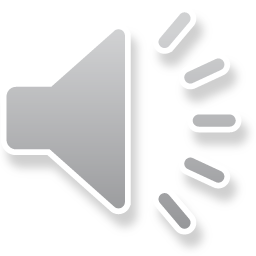 Next Class
Revisiting business model and business canvas
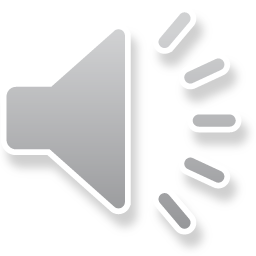